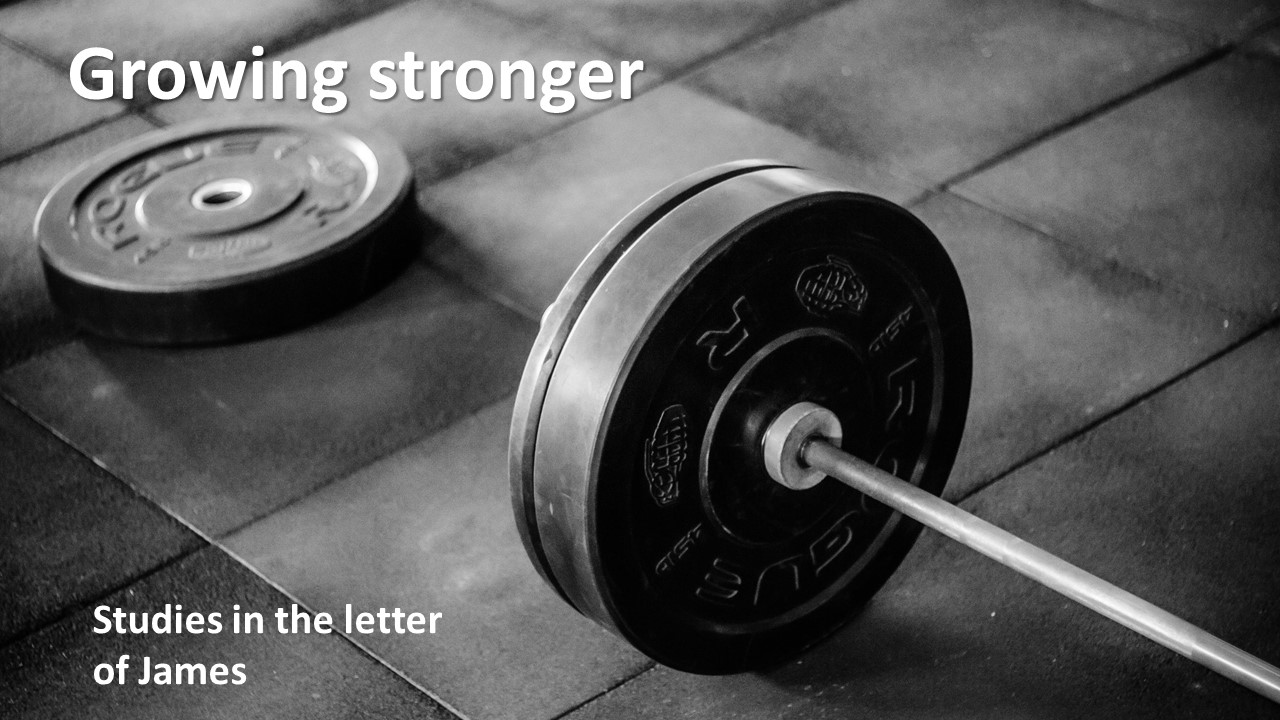 Studies in the letter of James
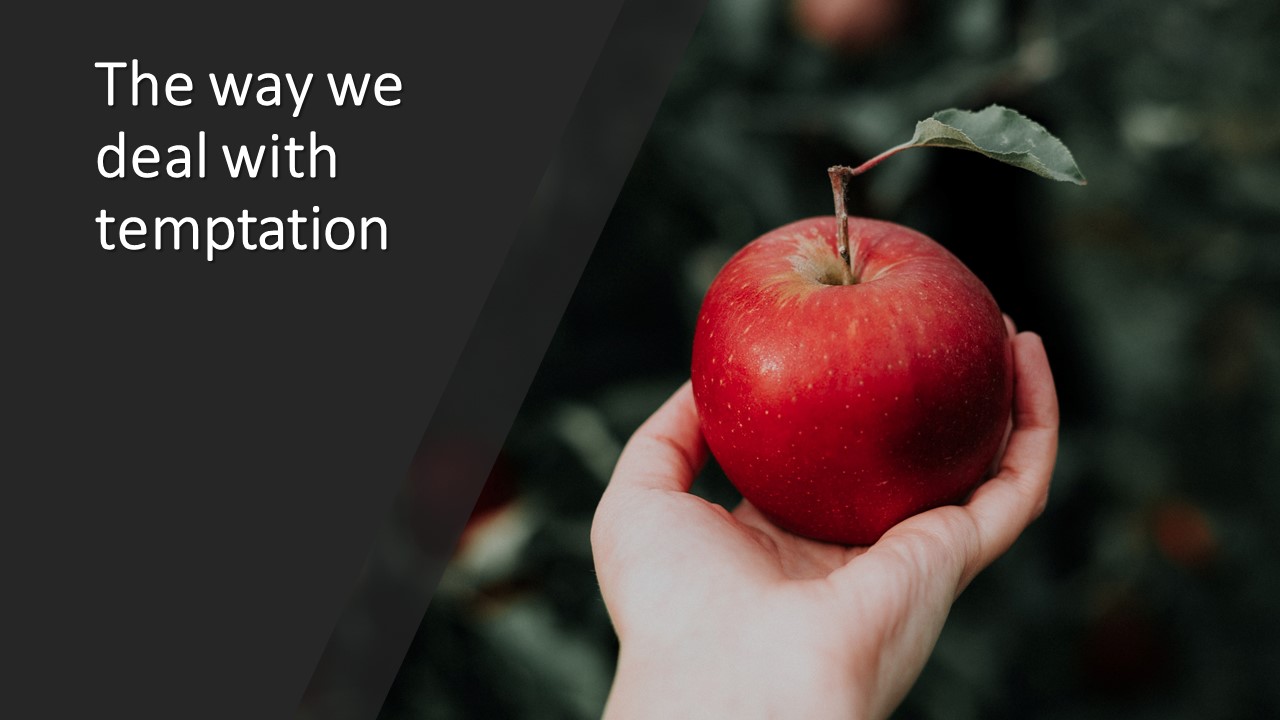 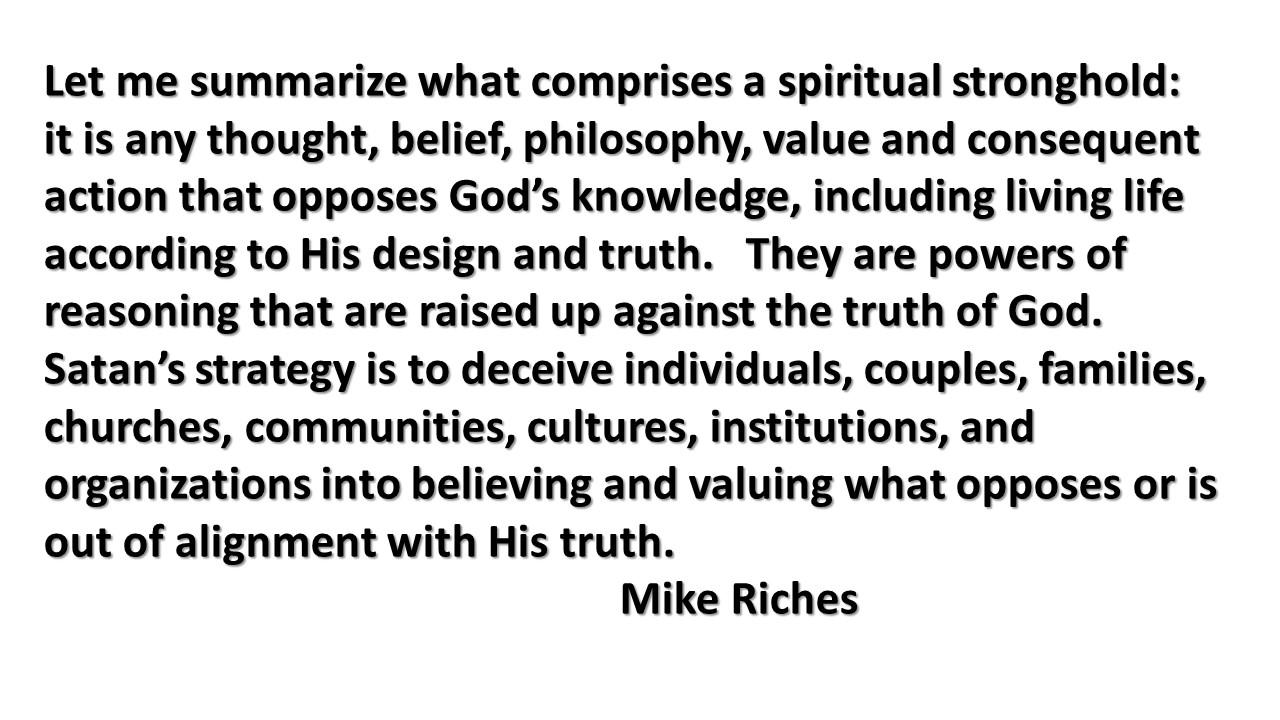 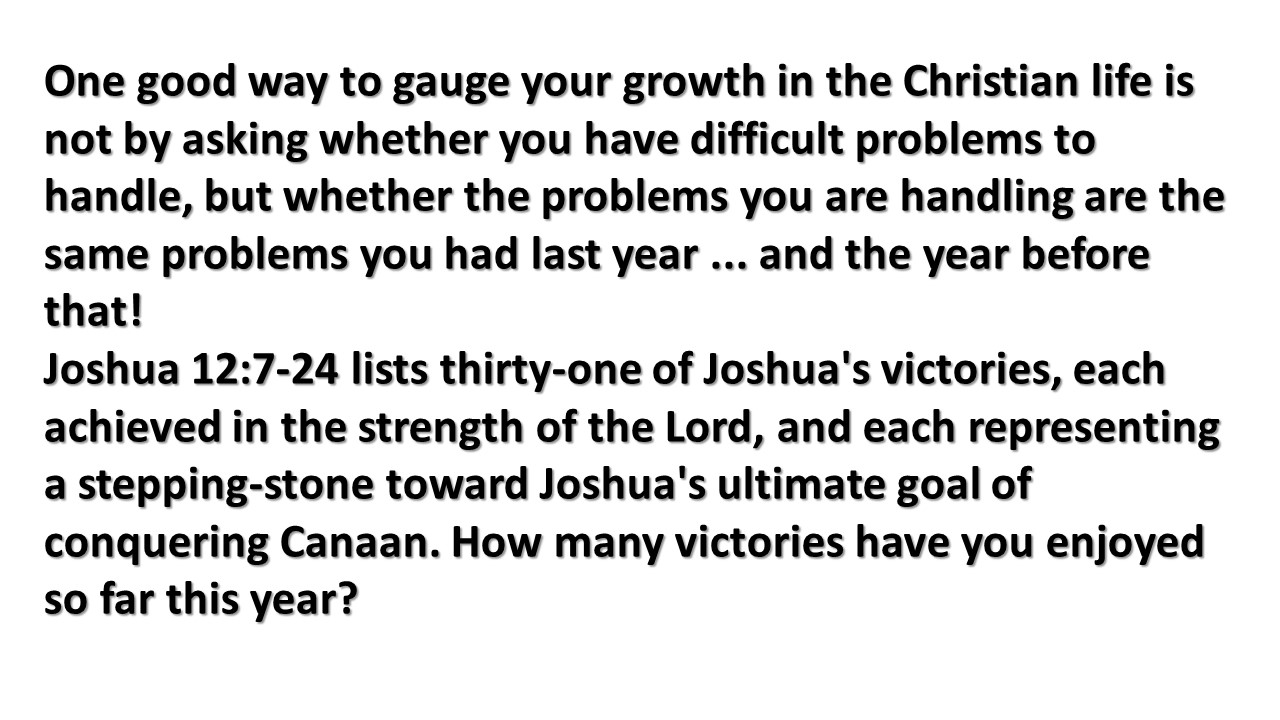 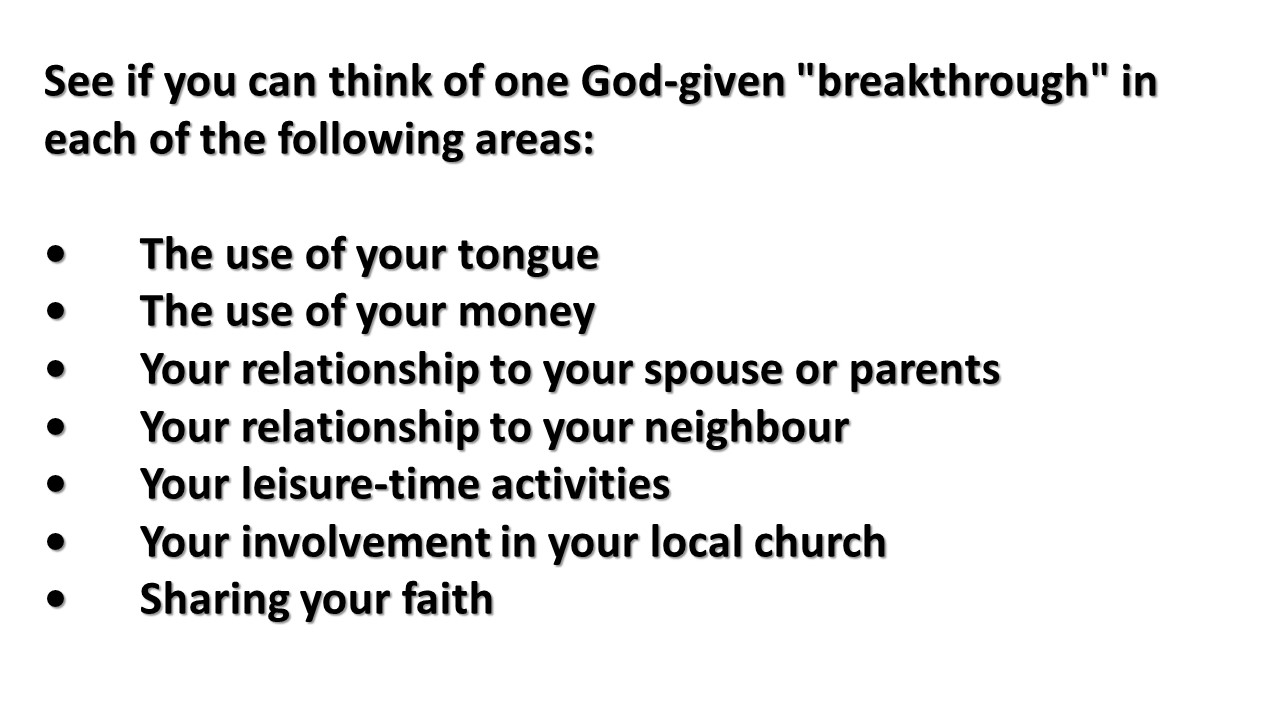 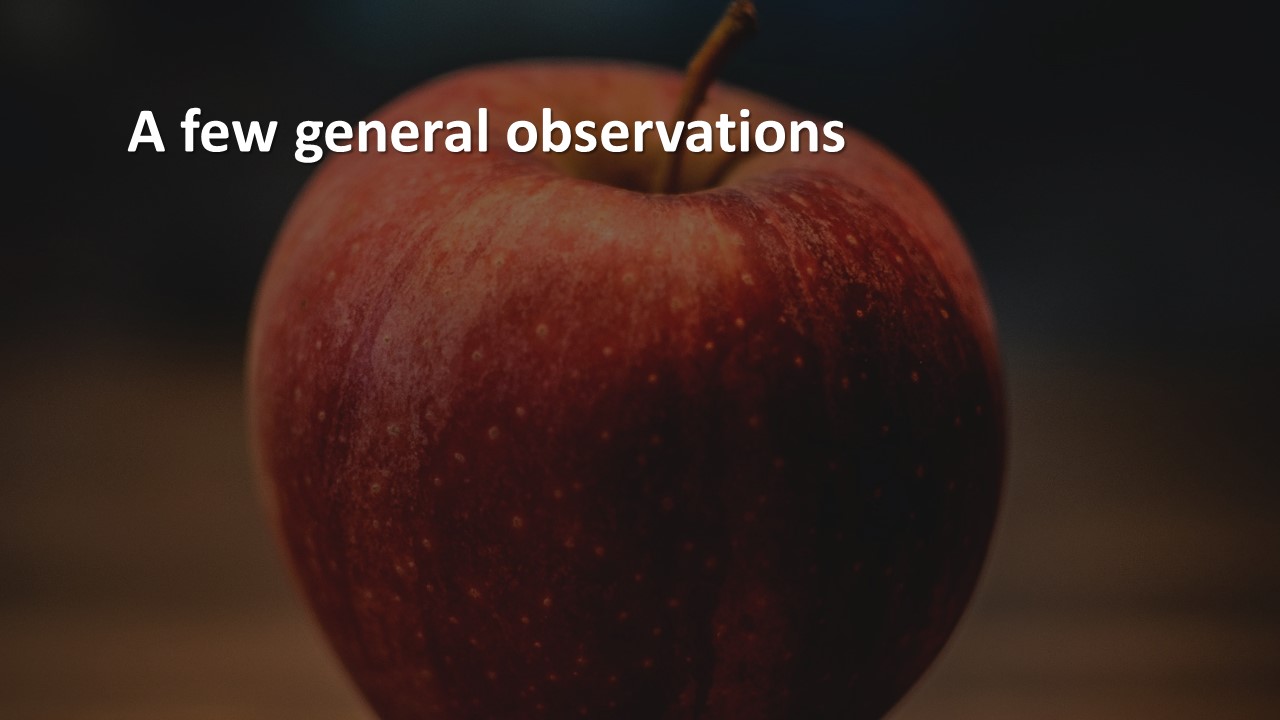 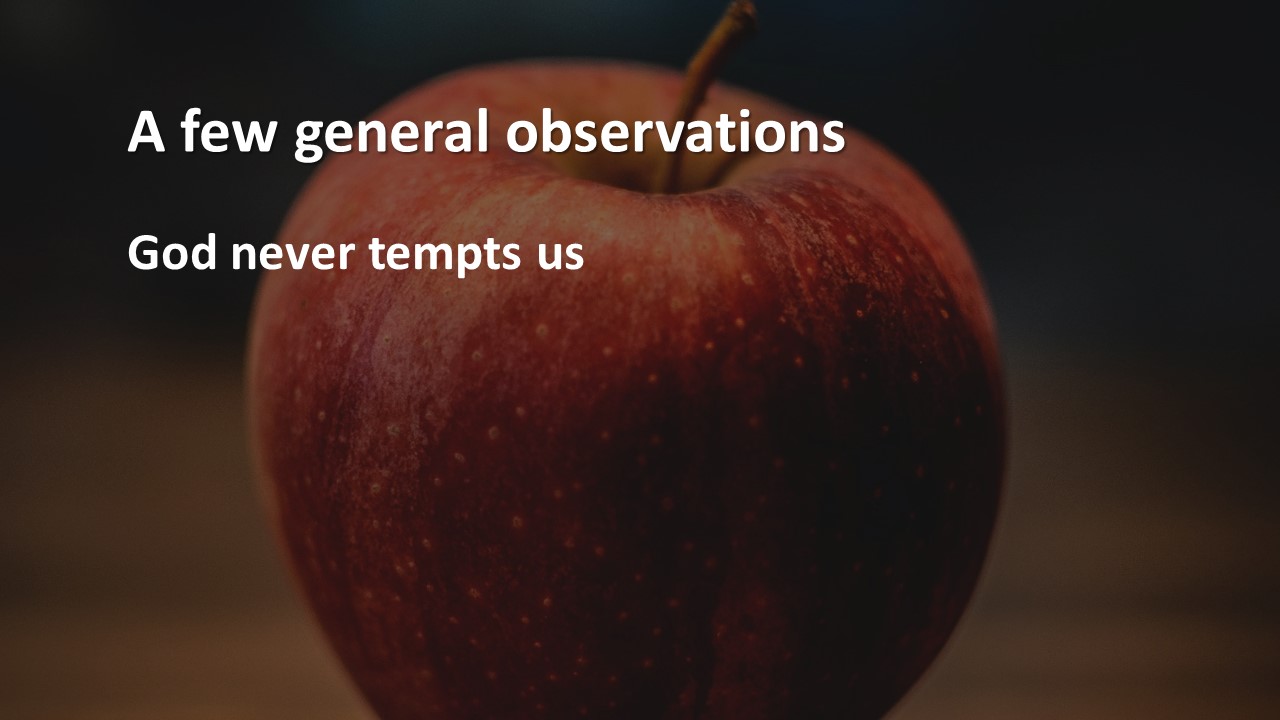 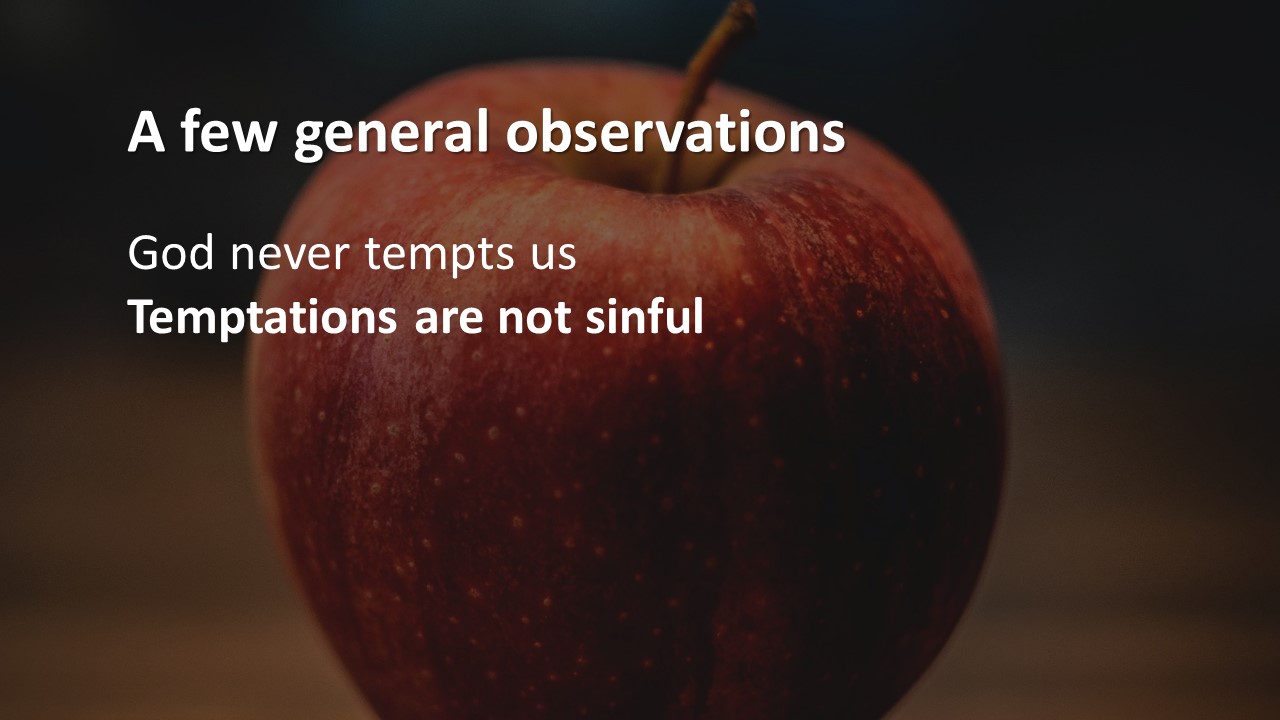 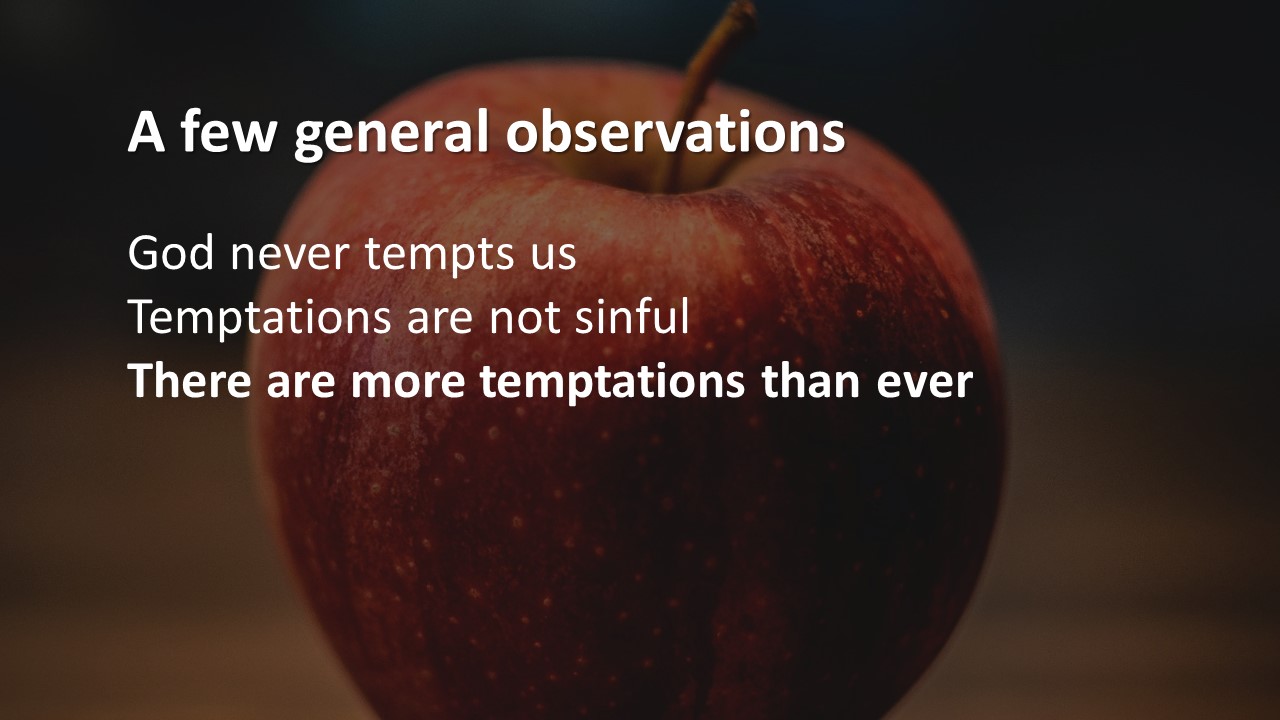 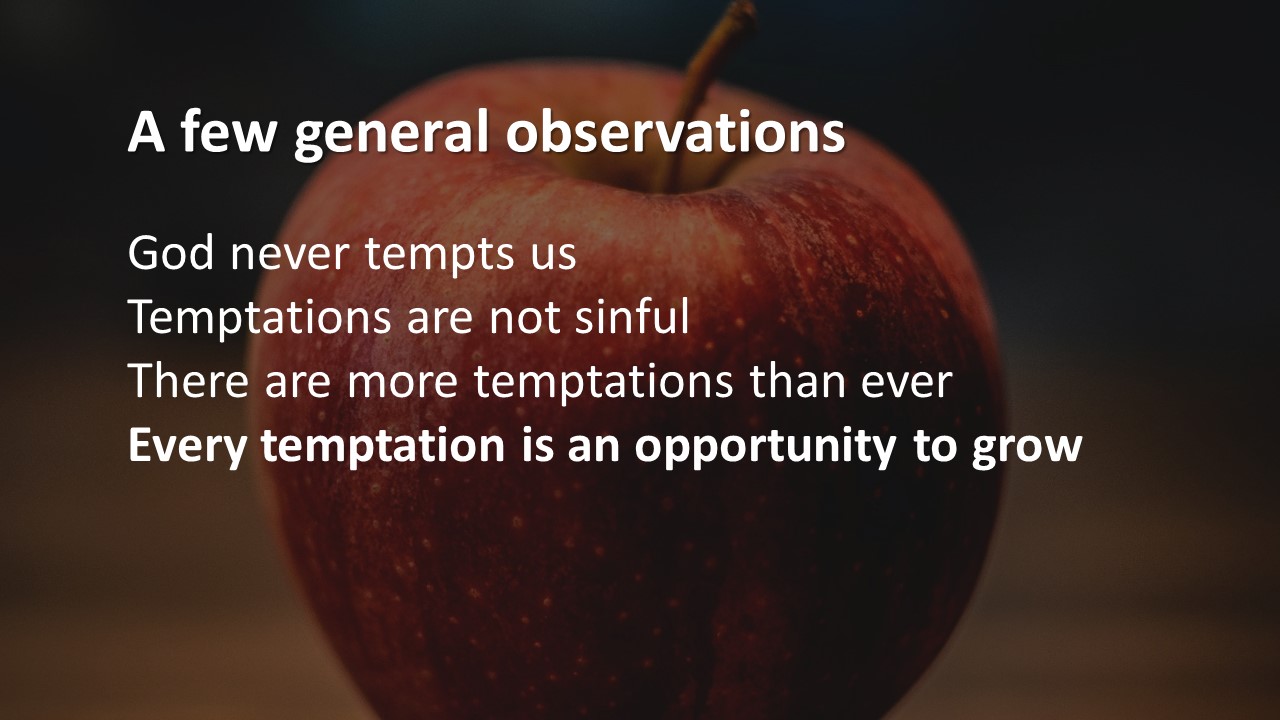 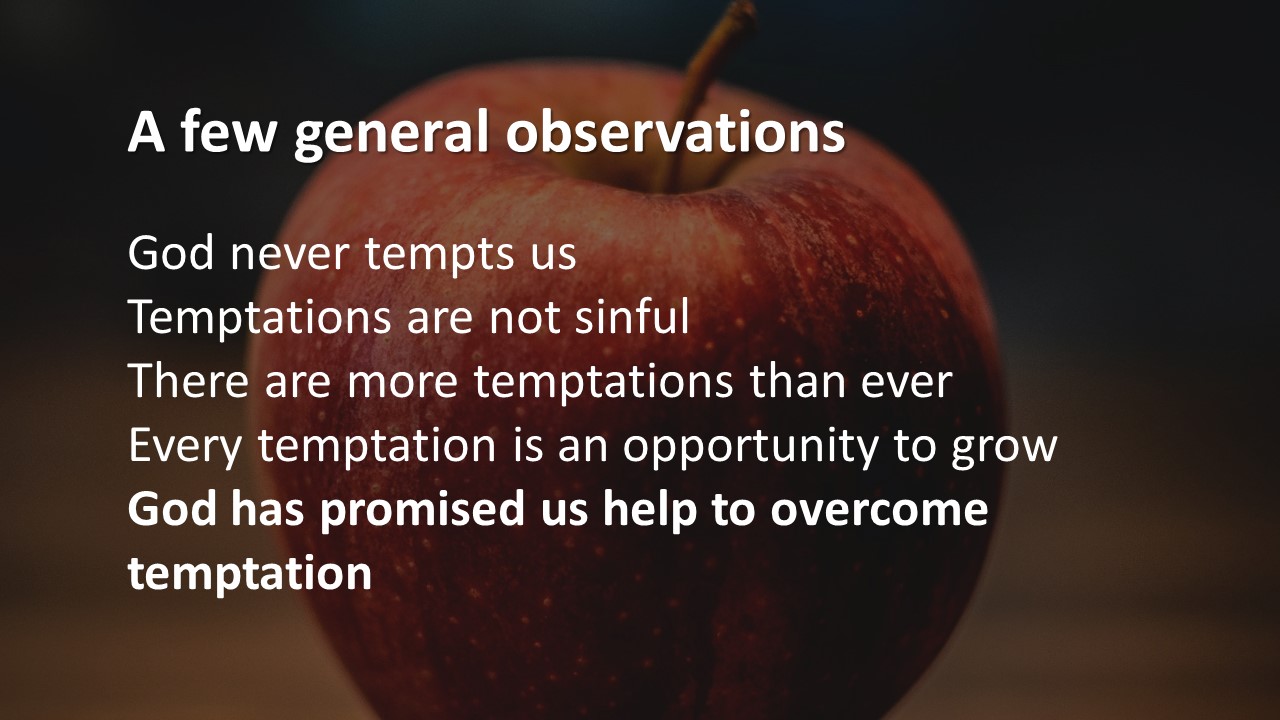 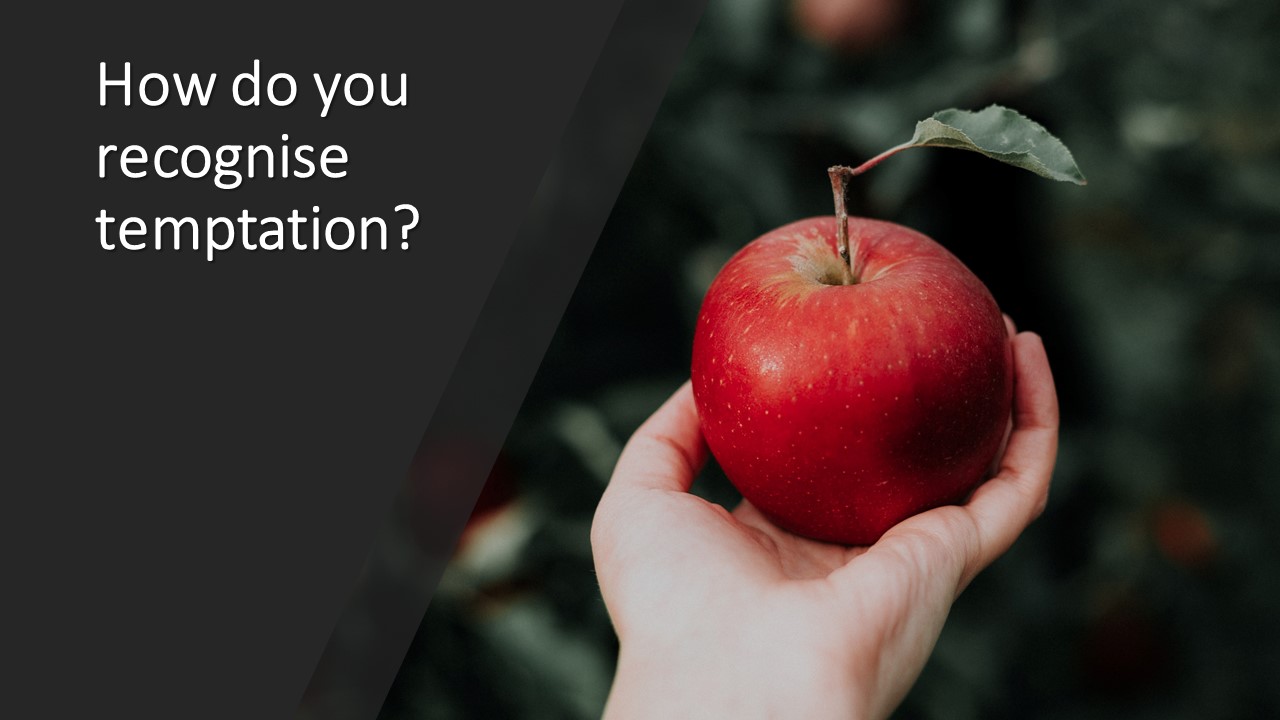 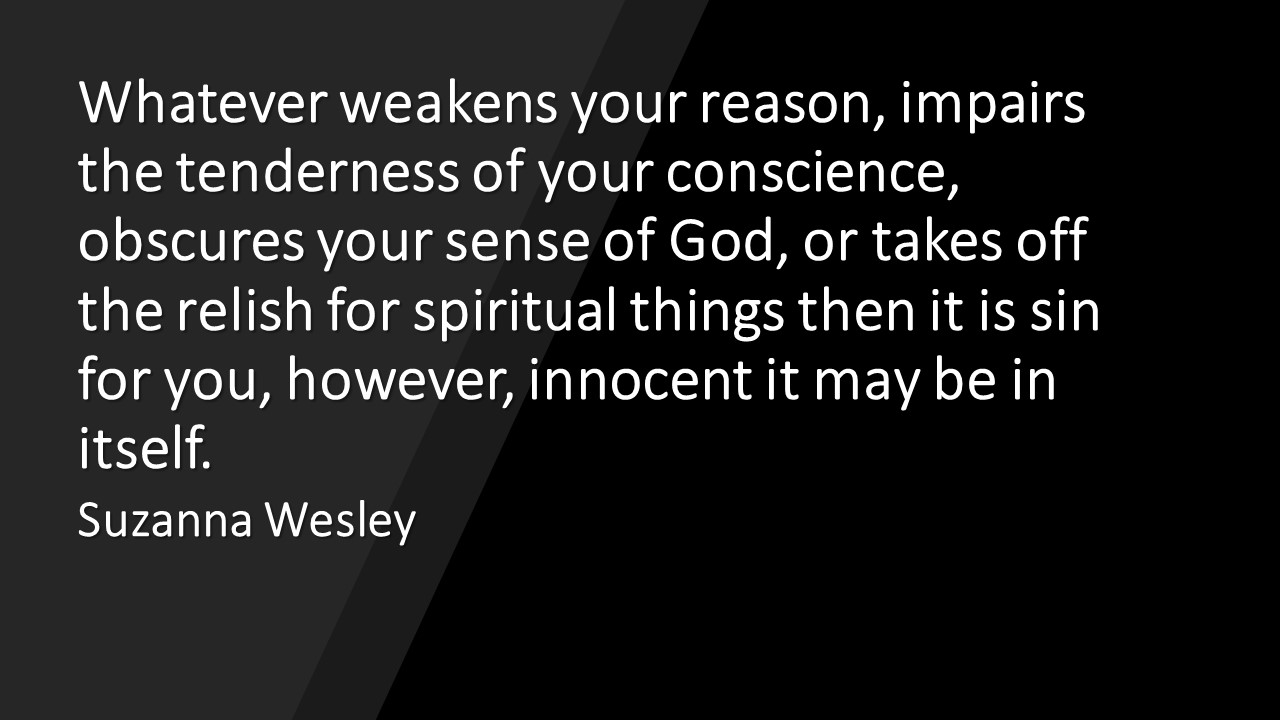 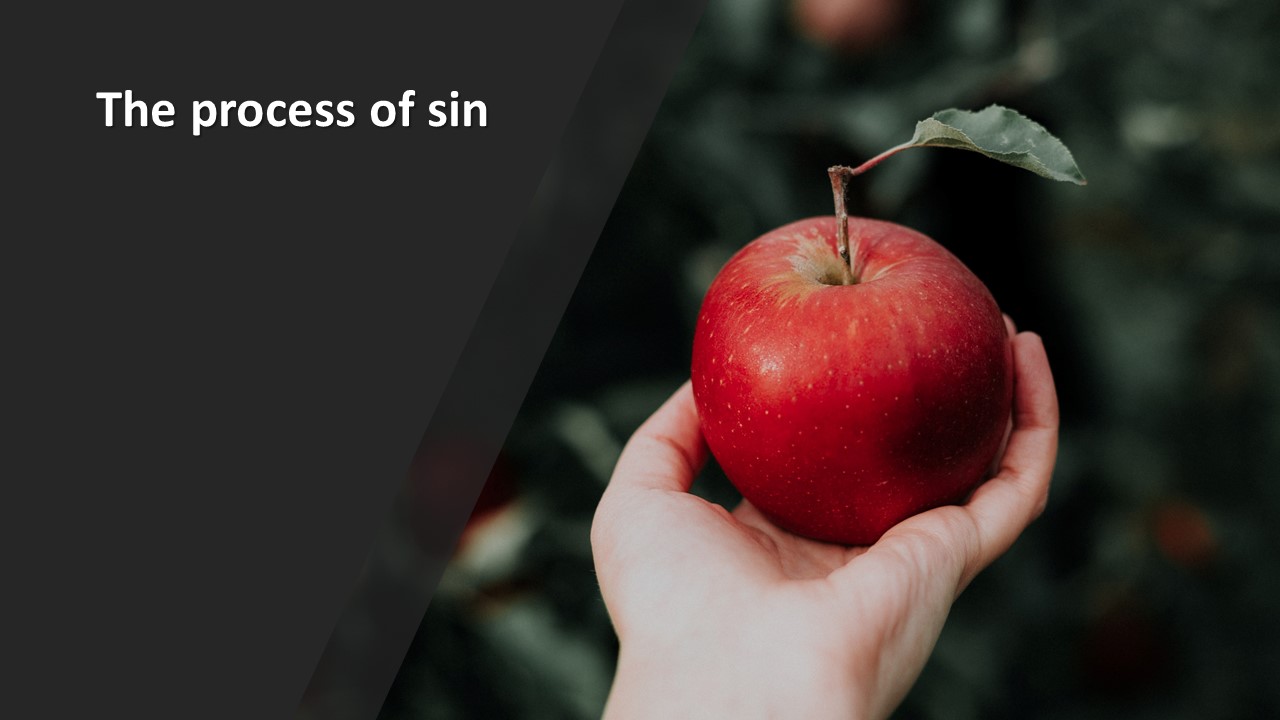 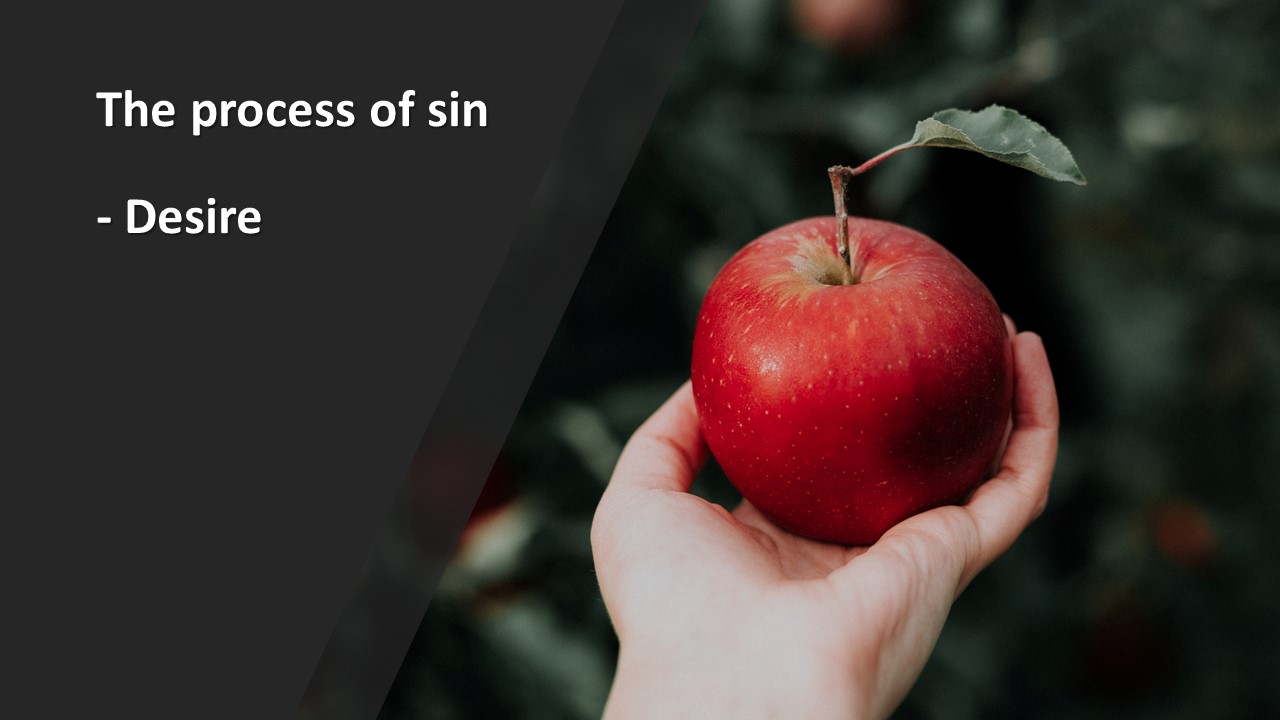 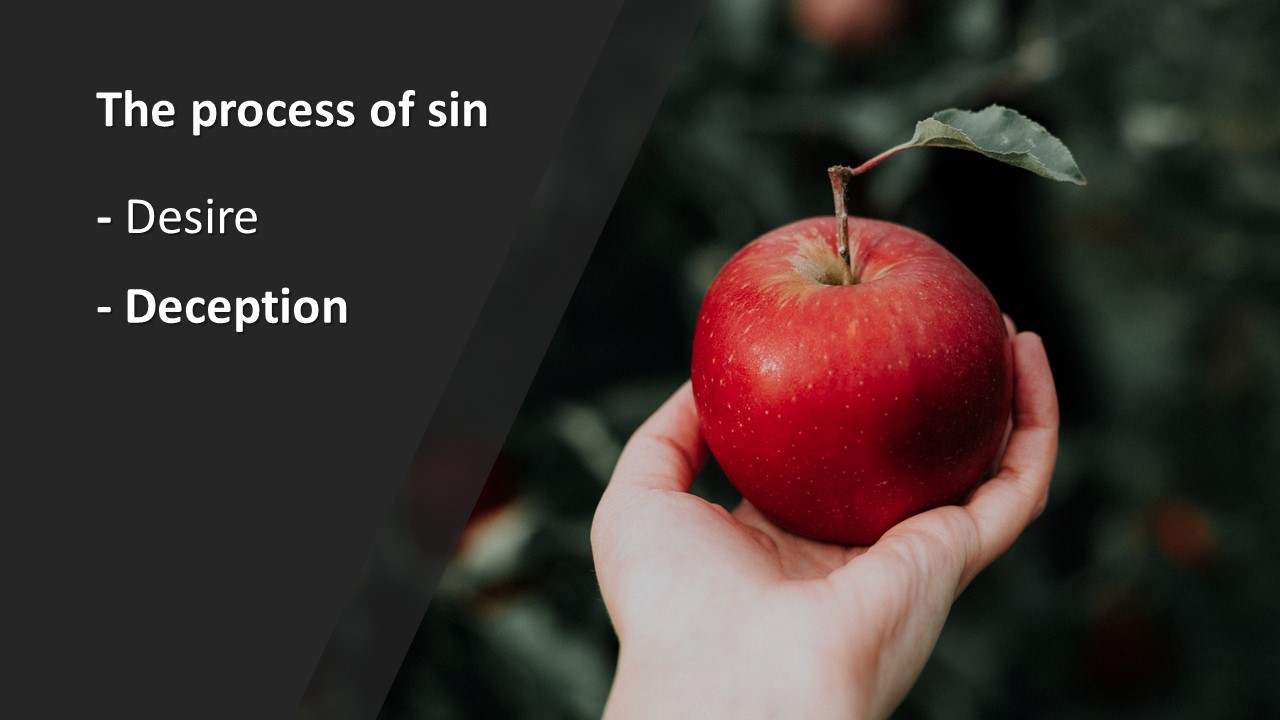 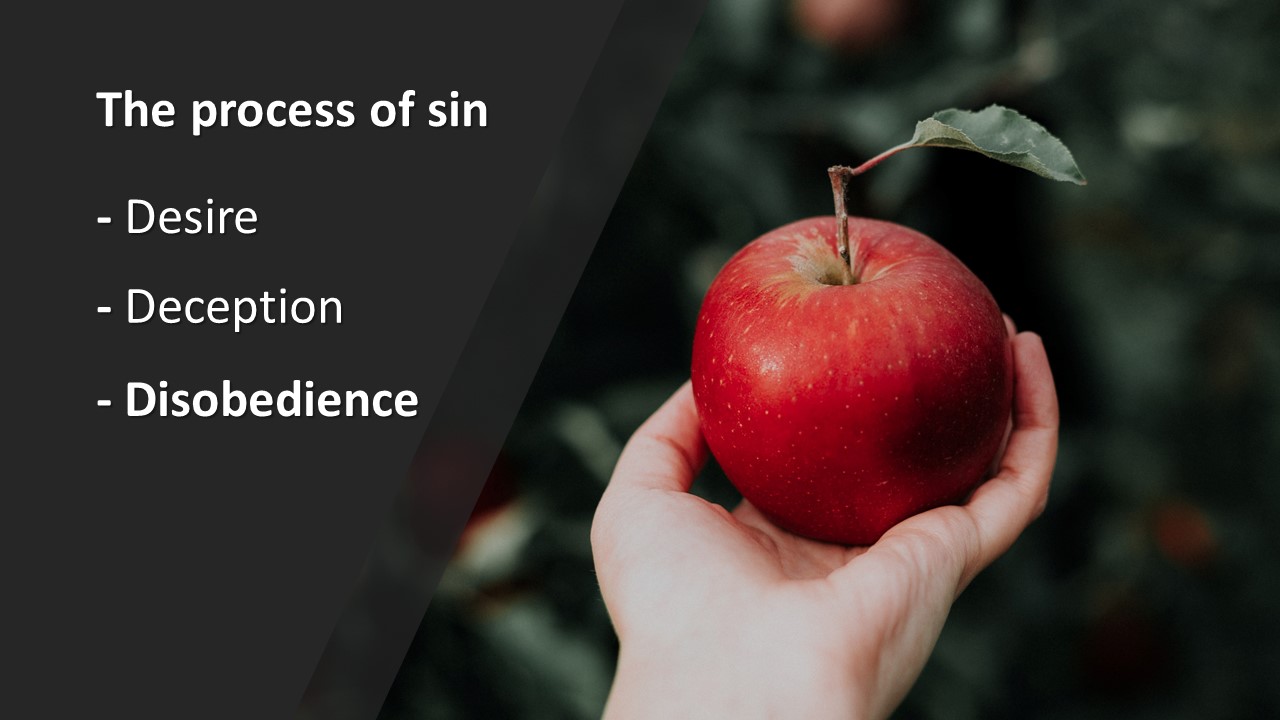 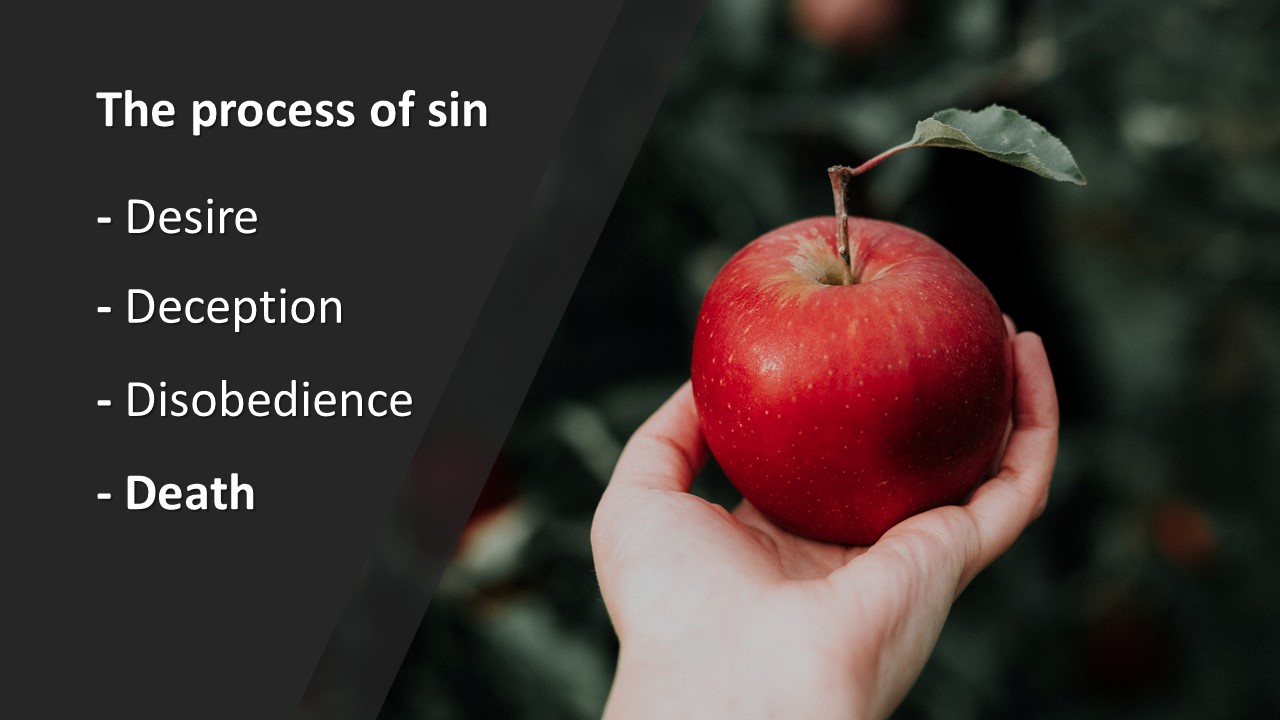 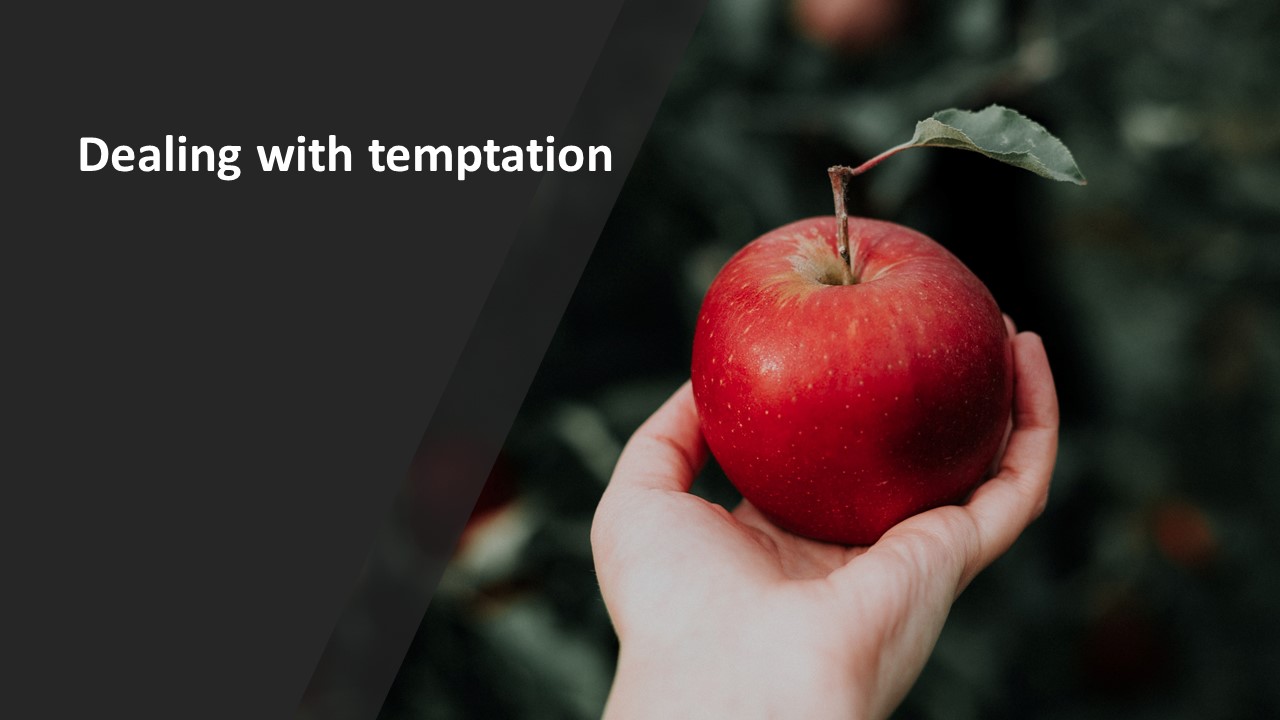 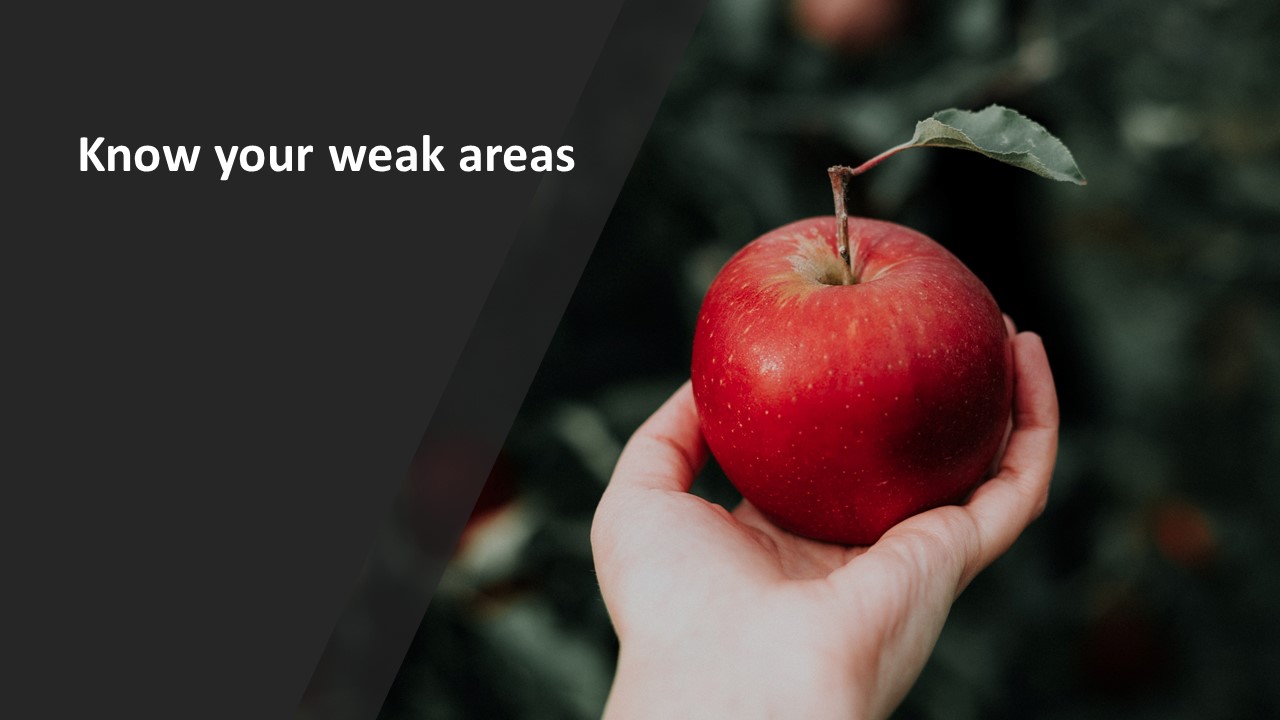 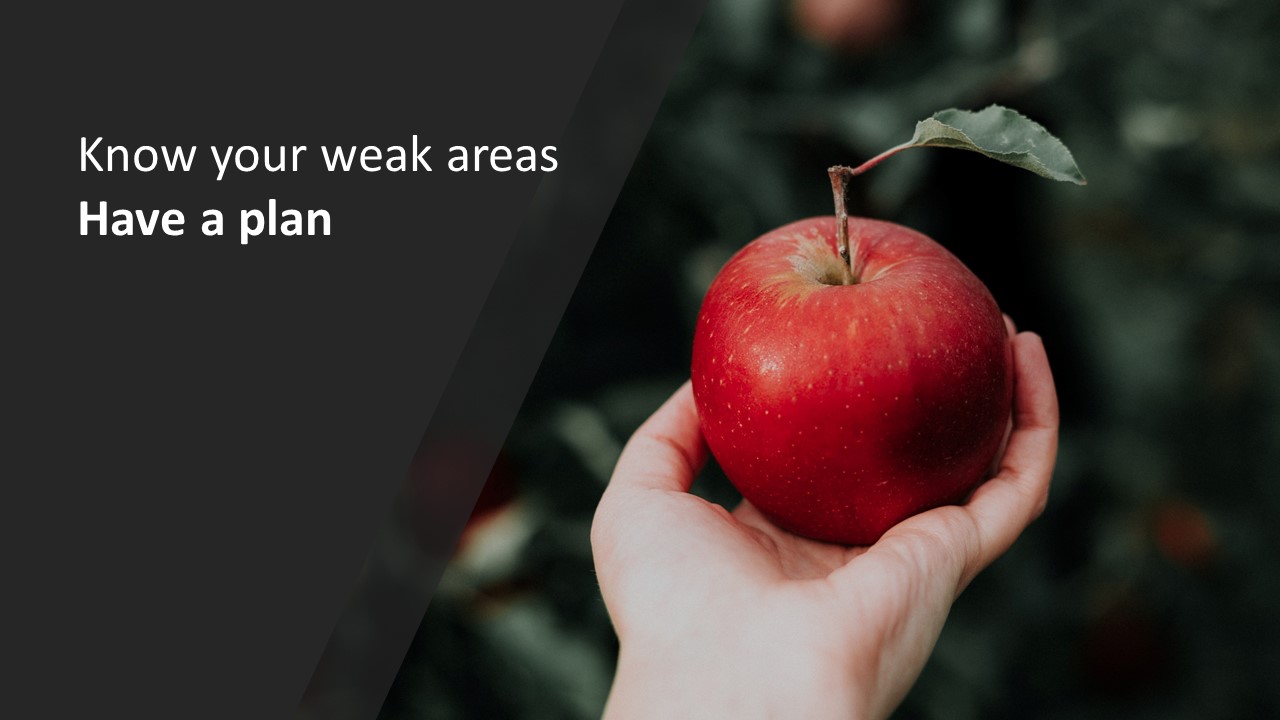 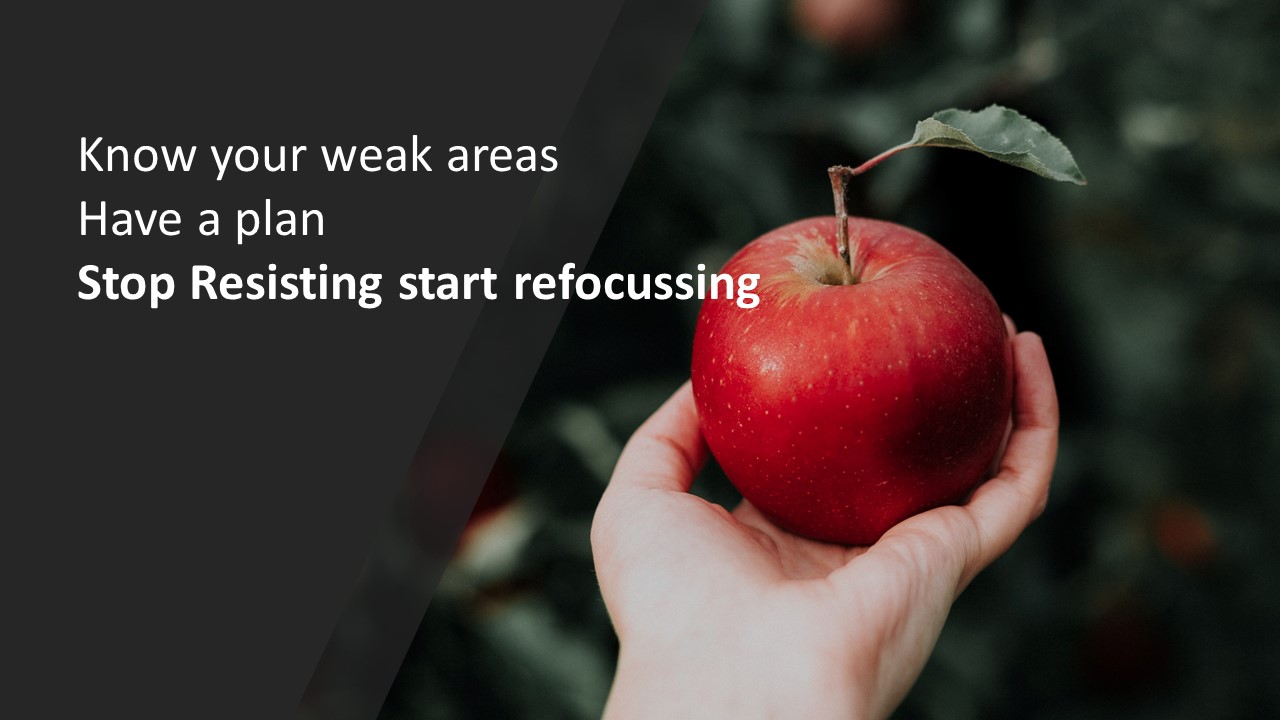 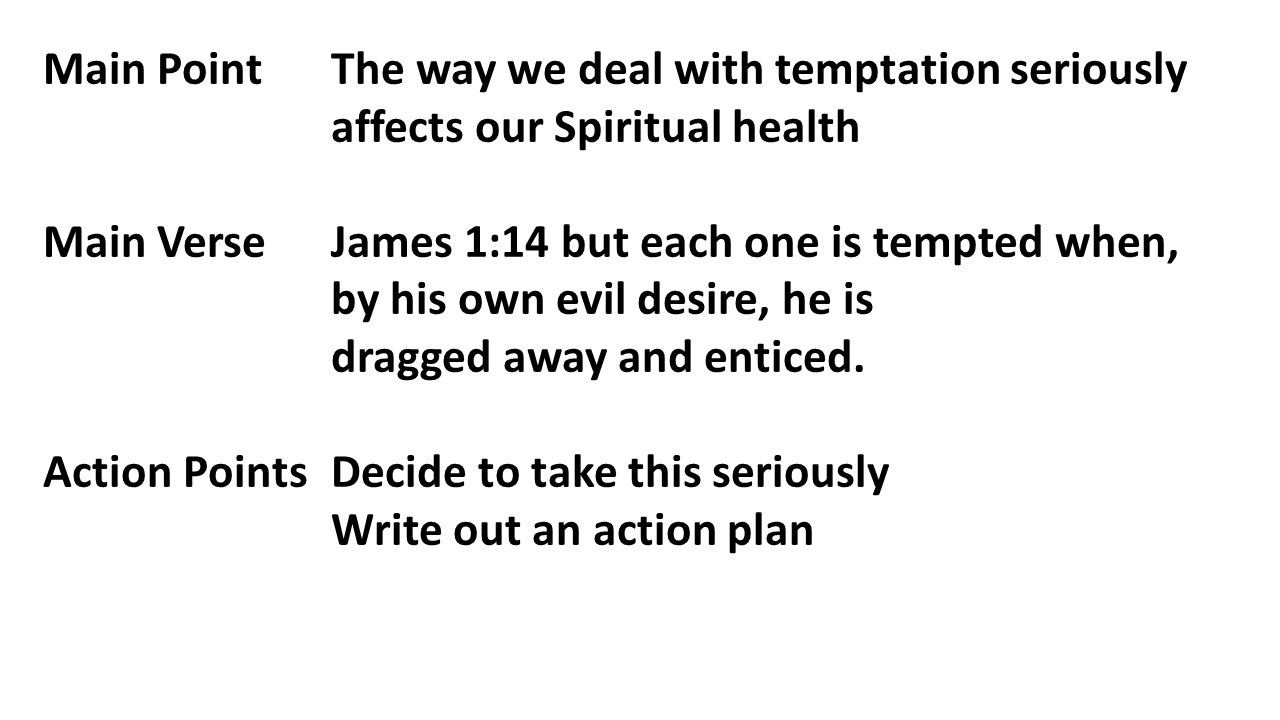